HR Cultural Transformation
Overview
An interactive session focused on defining the cultural traits, desired behaviors and strategies for HR transformation within and across DC Government agencies.  

An overview of the HR Effectiveness initiatives will be shared and participants will be engaged in shaping the HR cultural model for sustainable high performance  and effectiveness of HR services. 

Our objective is to gain a consensus on the priorities for the HR cultural traits, identify plans to operationalize the traits and competencies district-wide and support branding efforts for a sustainable high performing HR community.
2
Agenda
3
DCHR 
Transformation
4
Our Journey…
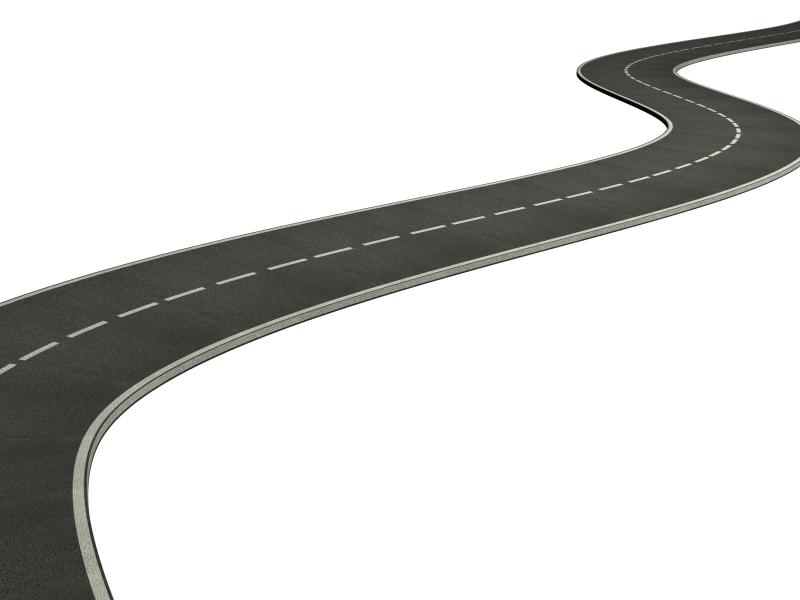 Continue HR Culture
Transformation WorK
September 2013
          WE ARE HERE!!
Finalize Culture Traits
September-October 2013
December 2013
DCHR
Brand
Customer Care Strategy Launch
November-December 2012
Job Specification Re-engineering
(Class & Comp)February 2013
Finalized Assessment                                                 and Recommendations
November 2012
2012: Our journey
Launch HRE Workstreams
(L&D, Recruit & Staff) 
April 2013
Began Next Phase Action Planning
January-February 2013
Began Next Phase Action Planning
January-February 2013
Culture Assessment Work                                           (Interviews, Surveys, etc.)
September-October 2012
Began HR  Culture Transformation Work
September 2012
Director Stokes Appointment                        April 2011
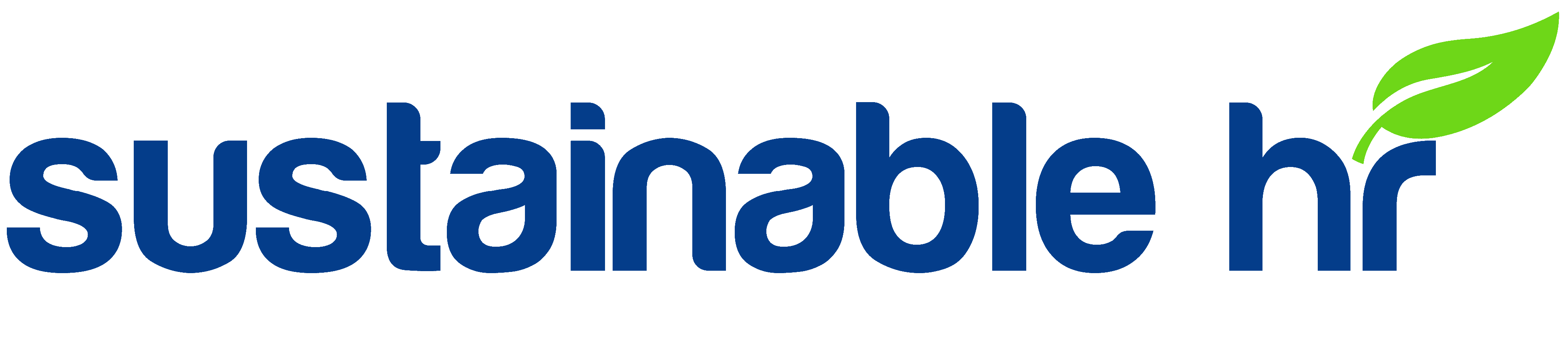 What Have We Done?
What Have We Done?

Three HR Effectiveness Work Streams were identified from the comprehensive analysis
Learning and Development
Recruitment and Staffing
Customer Care and Cultural Transformation 

Activated Work Streams 1 and 2  in April 2013

Classification and Compensation Reform committee continued its efforts as planned with Labor Management Team.

Cultural Transformation work will launch by September 2013 through partnership with the consulting firm and LMPC.  

DCHR Customer Care Strategy first pilot was launched in November 2012 and second pilot in July 2013.
How Did We Get Here?
Why the HR Effectiveness Initiatives?

Obtain clear understanding and oversight for training and the development opportunities for employees across the District. 

2012 DC Department of Human Resources (DCHR) engaged a consulting firm to conduct a comprehensive analysis of HR  Services, Culture and Training.  

Survey results validated key areas for improvement.

Classification and Compensation Reform had already begun.  Work originated in 2002 as part of Labor Management and DC Government Administration agreement.

DCHR had already launched the Customer Care Strategy efforts at the end of FY2012

DCHR had already begun the SWOT analysis with HR community to gain insight on HR services, processes and systems.
What Does this Mean?
Job Specifications
Career Management
Learning & Development
Career Paths ensure that employees have skills necessary to perform at job specification levels.
Learning & Development courses will be linked to specific Career Paths and Career Progression Plans at all levels.
Core Competencies
Performance
Management
Core Competencies will be defined by and linked to the Performance Management system.
Learning & Development courses will focus on Core Competency development.
Cultural Traits
Where Are We?
Defined Framework for the following:

Standard Job Specifications
Career Progression Program
Learning and Development Strategy and Governance Model
Framework that links learning to Career Management Paths and Career Progression
Delivery of Recruitment and Staffing Services
Learning and Development
Vision
Empower District employees through cutting edge learning and development opportunities that support career development and growth which results in a high performing government.
Improving lives through learning!
Strategy
Provide oversight for learning and development for District government employees
Ensure career management is integrated into learning and development
Establish a structured base level assessment and evaluation process to ensure quality and effective learning and development
Create synergy between learning and development programs and an employee’s career path
Utilize a blended learning model to enhance and increase delivery options
10
Recruitment and Staffing
Vision
To have every Talent Acquisition be a memorable “Red Carpet” experience for all of our customers.

Strategy
Design and implement a reliable and consistent service delivery model for all employment changes
Ensure processes are clearly defined and aligned to the acquisition and management of talent
Drive organizational strategy with effective partnerships, tools, and systems 
Establish standard service level agreements
Provide clear centralized HR governance and oversight for talent acquisition and management 
Position the District Government as an employer of choice
11
What’s Next?
Ongoing Communication of HR Effectiveness Strategy 
Finalize and implement the transition plans
Classification and Reform - FY2014
Learning and Development Strategy and System (ELM) – 1Q FY2014
Recruitment and Staffing Framework and System (ATS) – FY2014
Policies impacting the service delivery model
Secure an Applicant Tracking System (ATS)
Implement services on the ATS
Commence the HR Cultural Transformation initiative – Sept
DCHR 
Culture
13
Defining Culture
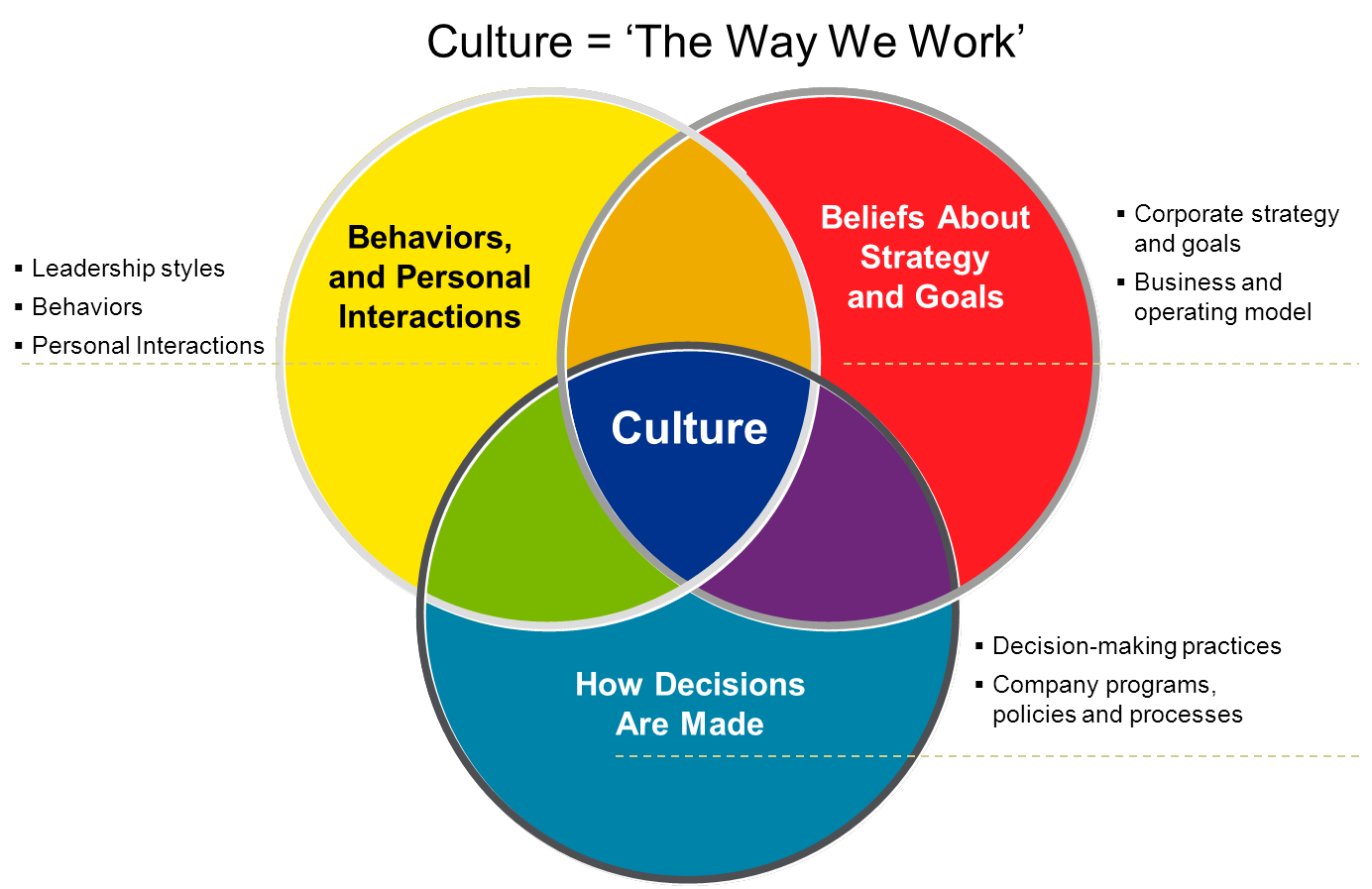 14
What were the Culture Gaps?
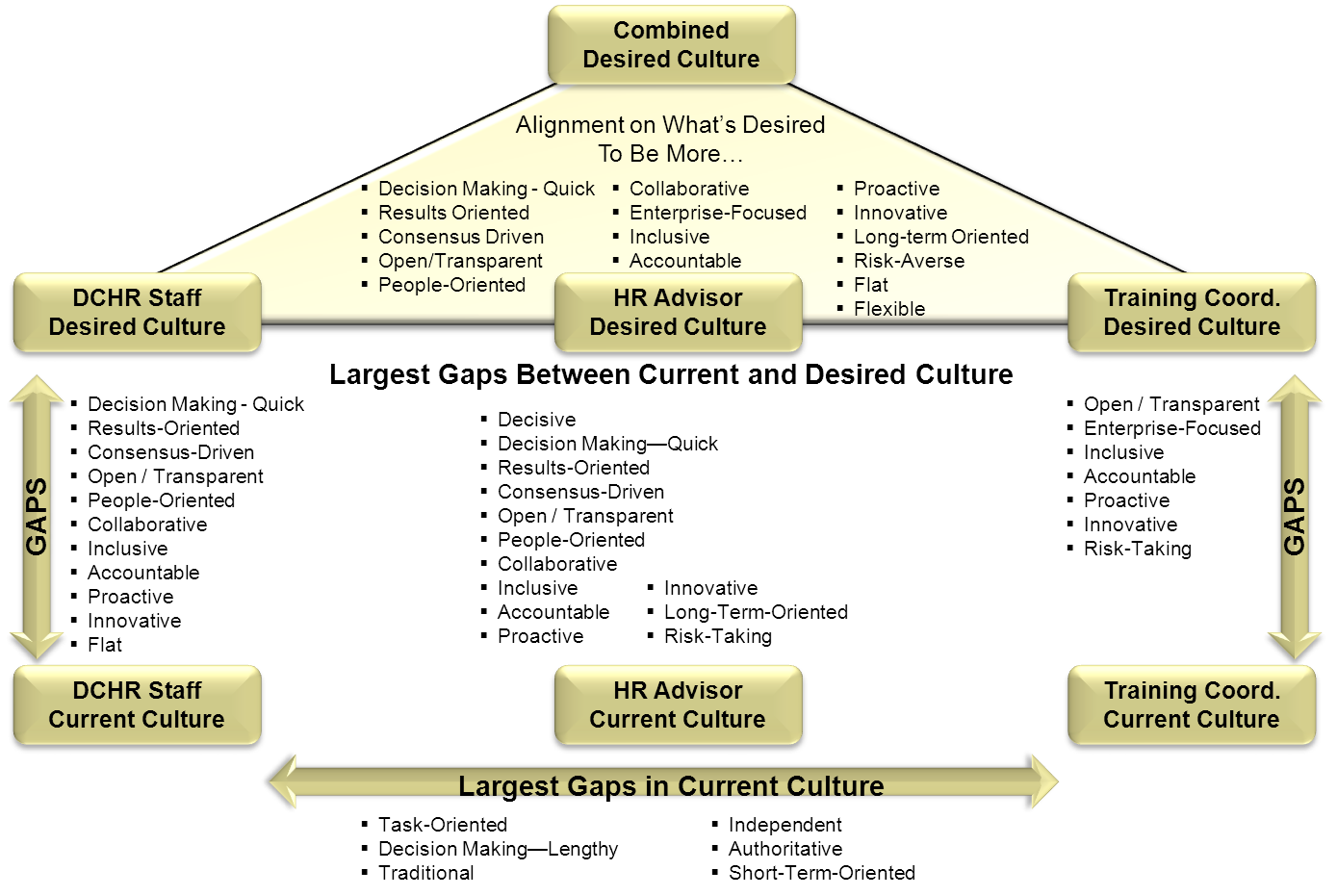 15
High Performing Culture Profiles
High-Performing Culture Profiles by Strategy
Bold text indicates unique difference from overall high-performing culture profile.
Top Culture Traits of Low-Performing Companies:
Short-term oriented
Indecisive
Reactive
!
Secretive/Closed
Task-oriented
While these culture/operating environment descriptors are valuable,   it is necessary to identify and align the cultural drivers that will         have the most impact on creating and sustaining the high-performing culture that supports business objectives.
16
Source: Aon Hewitt’s Consulting Engagement 2.0 Study
How Do We Transform?
Sustainable cultural change would involve touching all dimensions of the culture namely:

Decisions (How we make decisions)
Interactions (How we interact with each other)
Strategy & Business Model (What assumptions should we have about our strategy and business model)

As we prioritize key culture traits to focus on, we would want to touch on all key elements of culture.
17
Recommended Traits for DCHR
18
Making The Desired Culture Real (Part 1)
19
Prioritization Activity
20
Prioritization Chart
Key                  Trait
Focus    Areas
(Here)
(Here)
(Here)
21
Making The Desired Culture Real (Part 2)
22
Operationalizing Activity
23
Defining Behaviors
Key                  Trait
Focus    Areas
(Here)
(Here)
(Here)
24
Defining Actions and Success
25
Next Steps
26